ONA TILI
7- sinf
MAVZU: YORDAMCHI SO‘ZLAR
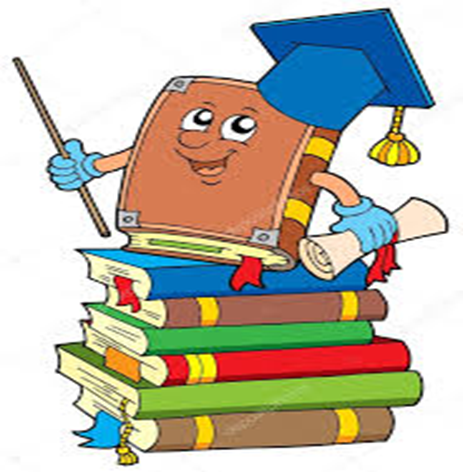 Mustaqil so‘z turkumlari
Son
Fe’l
Sifat
Ot
Ravish
Olmosh
Fe’l
Ravish
Olmosh
Ot
Sifat
Son
Gap ichida      ot, sifat, son, ravish, ba’zan so‘z birikmasi va gap  o‘rnida qo‘llana oladi.
Sonning nomini, narsa-buyumning son-sanog‘ini, tartibini bildiradi.
Shaxs va narsalarning belgisini bildiradi.
Narsa-buyum, kimsalarning nomini bildiradi.
Shaxs va narsalarning harakat yoki holatini ifodalaydi.
Ish-harakat  va holatning  bеlgisini bildiradi.
Yordamchi so‘zlar
Gap tarkibidagi so‘zlarni va qo‘shma gap tarkibidagi sodda gaplarni bir-biriga bog‘laydi.
Yordamchi so‘z turkumlari
Bog‘lovchilar
Yuklamalar
Ko‘makchilar
Gapda vosita, maqsad, sabab, vaqt, makon kabi sintaktik munosabatlarni ifodalash uchun qo‘llanadigan so‘zlar.
Ayrim so‘z yoki butun gap mazmuniga qo‘shimcha ma’no yuklash uchun xizmat qiladi.
Bilib oling!
Yordamchi so‘z turkumlari
TOPSHIRIQ
Nahotki, basharti, qadar, agar, axir, go‘yo, boshqa, hatto, sari, chunki, xuddi, keyin, balki, faqat, orqali.
TAHLIL
TAHLIL
Yig‘ilgan xaloyiq suron bilan yangi shahar tomon qo‘zg‘aldi.
Ko‘makchi
TAHLIL
2. Gulnoz shundan keyin uch marta xat yozdi, lekin javob kelmadi. (H.G‘.)
Bog‘lovchi
TAHLIL
4. Hali xabaring yo‘qmi? Asrora opam kasalxonadalar-ku! (S.A.)
Yuklama
151-mashq
Mustaqil bajarish uchun topshiriq:
155-mashq. “So‘z turkumlari” matnini o‘qib, berilgan savollarga yozma javob bering.
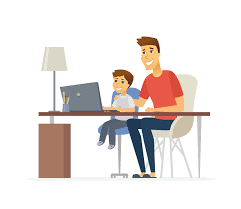